«Тутэйшыя»
Трагікамедыя “Тутэйшыя” (1922) – апошняя па часе насісання п’еса Янкі Купалы. Дыялогі, мізансцэны, драматургічны канфлікт знікнуць з ягонай творчасці, як толькі новая ява – савецкая – запануе ў Беларусі. Вось такую суму змагарскага, палітычнага і паэтычнага досведу, плёну мараў і расчараванняў, пакутлівых роздумаў пра сучаснасць і будучыню Бацькаўшчыны рэалізоўваў Купала ў абагульняльным творы – “Тутэйшыя”.
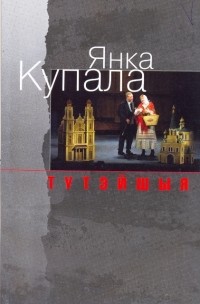 “Паўлінка”
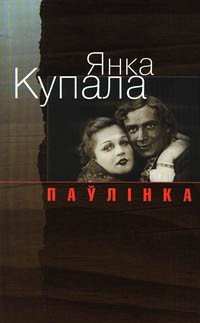 Камедыя завершана ў 1912 г. Упершыню выйшла асобным выданнем у 1913 г. у Пецярбургу ў выдавецтве "Загляне сонца і ў наша аконца". У цэнтры падзей - разумная, дасціпная, вострая на язык Паўлінка. Яна вольналюбівая, здольная пастаяць за сябе, за сваё каханне, ідзе ў жыццё самастойнай дарогай.
“Жалейка”
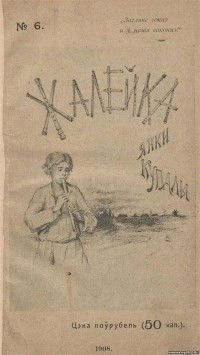 Факсымільнае выданьне. Першы зборнік Янкі Купалы, выдадзены ў пачатку 1908 году ў Санкт-Пецярбургу выдавецкай суполкай «Загляне сонцэ і ў нашэ ваконцэ» тыражом 4300 асобнікаў, дзе былі надрукаваныя 95 лірычных вершаў 1905—1907 гг. і паэма «Адплата каханьня».
“Шляхам жыцця”
Факсымільнае выданьне. У зборнік увайшлі больш за 200 вершаў, напісаных пераважна ў 1910—1913 гадох, шэраг перакладаў і некаторыя вершы з папярэдніх зборнікаў Купалы «Жалейка» і «Гусьляр». Зборнік складаецца зь сямі асобных разьдзелаў.
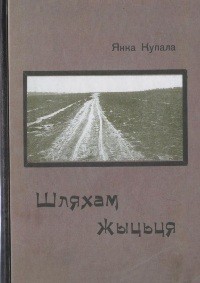 “Спадчына”
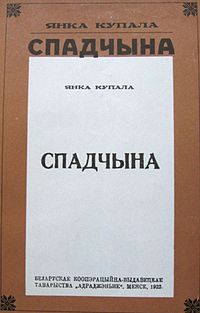 «Спадчына» — чацьверты зборнік вершаў Янкі Купалы, ўпершыню выдадзены ў 1922 годзе ў Менску ў Беларускім каапэратыўна-выдавецікм таварыстве «Адраджэньне». Першы паэтычны зборнік Янкі Купалы савецкага часу на беларускай мове. Тыраж зборніку склаў 4 тысячы асобнікаў. Рукапіс быў падрыхтаваны Купалам яшчэ ў 1919 годзе.
“Роднае слова”
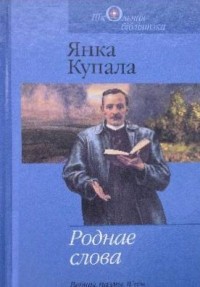 У кнігу народнага паэта Беларусі Янкі Купалы увайшлі вершы розных гадоу, паэмы, п'есы "Паулінка" і "Раскіданае гняздо".
Вершы
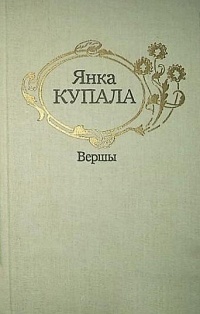 У кнігу ўключаны выбраныя вершы народнага паэта Беларусі Янкі Купалы.
“З кутка жаданняў”
У кнігу народнага паэта Беларусі Янкі Купалы (1882-1942) увайшлі вершы розных гадоў, паэмы, п’есы.
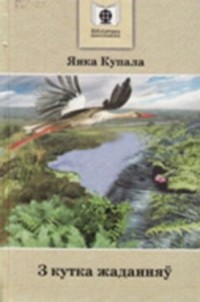 “Мая малітва”
Янка Купала - першы народны паэт Беларусі, адзін з тых, хто праз сваё паэтычнае слова адкрыў сутнасць беларускай душы ўсяму свету. Яшчэ пры жыцці яго называлі і беларускім Пушкіным, і беларускім Шаўчэнкам, і новым Міцкевічам. Аднак для беларусаў Купала непараўнальны ва ўсіх сваіх іпастасях. Паэт, драматург, публіцыст, ён, як ніхто іншы, здолеў увасобіць наш нацыянальны характар.
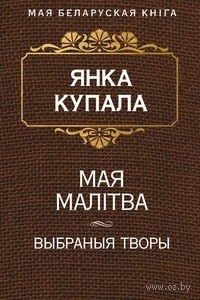 “Выбранае”
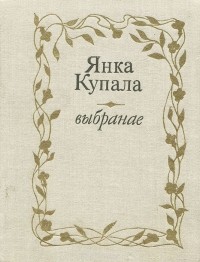 У зборнiку адлюстраваны найбольш ярiя старонкi лiрыкi народнага паэта - Янкi Купалы.
“Паэмы”
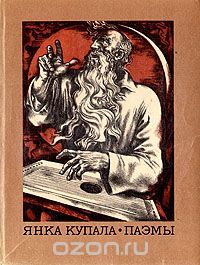 В книгу вошло девять лучших поэм на беларусском языке, в которых наиболее ярко выражен дух и характер народа.
“Адвечная песня”
Кіруючыся да сонца, думка паэта не адрывалася ад зямлі. Паэт-прарок, ён ведаў, прадчуваў, што наперадзе ўсіх чакаюць новыя вялікія выпрабаванні, і рыхтаваў да гэтага беларускі народ, імкнуўся даць яму ўсебаковую гістарычную, узброіць ідэалагічна і духоўна.
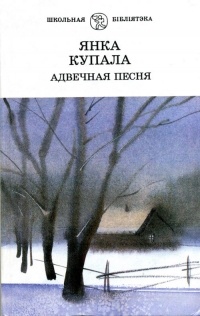 “Спадчына”
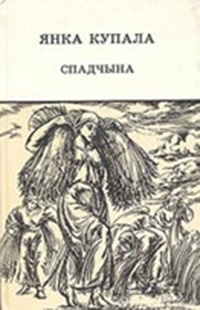 У кнігу народнага паэта Беларусі Янкі Купалы ўвайшлі вершы і паэмы, якія даюць уяўленне аб асноўных этапах яго творчага шляху, аб ідэйным, тэматычным і жанравам багацці яго паэзіі, асаблівасцях мастацкага майстэрства.
П’есы, пераклады
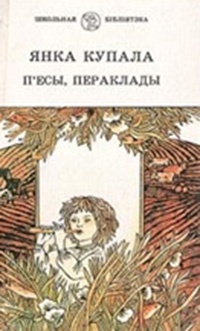 У кнігу увайшлі драматычныя паэмы “Адвечная песня”, “Сон на кургане”, “На пакосе”, камедыі “Паулінка”,”Тутэйшыя”, пераклады “Слова аб палку Ігаравым”, “Міжнародны гімн” (“Інтэрнацыянал”) і творы І. Крылова, М. Някрасава, Т. Шаўчэнкі, А. Міцкевіча, У. Сыракомлі (Л. Кандратовіча), М. Канапніцкай.